Barrett Eidson
March 30, 2023
Building Renaming Kiosk
At UNC Asheville
‹#›
TABLE OF CONTENTS
UNC Asheville Building Renaming Project Kiosk
TABLE OF CONTENTS
01
02
03
WHAT IS THIS PROJECT?
WHY DID THEY GET RENAMED?
IMPACT
04
05
06
LOCATION
DESCRIPTION OF KIOSK
THANK YOU!
‹#›
UNC Asheville Building Renaming Project Kiosk
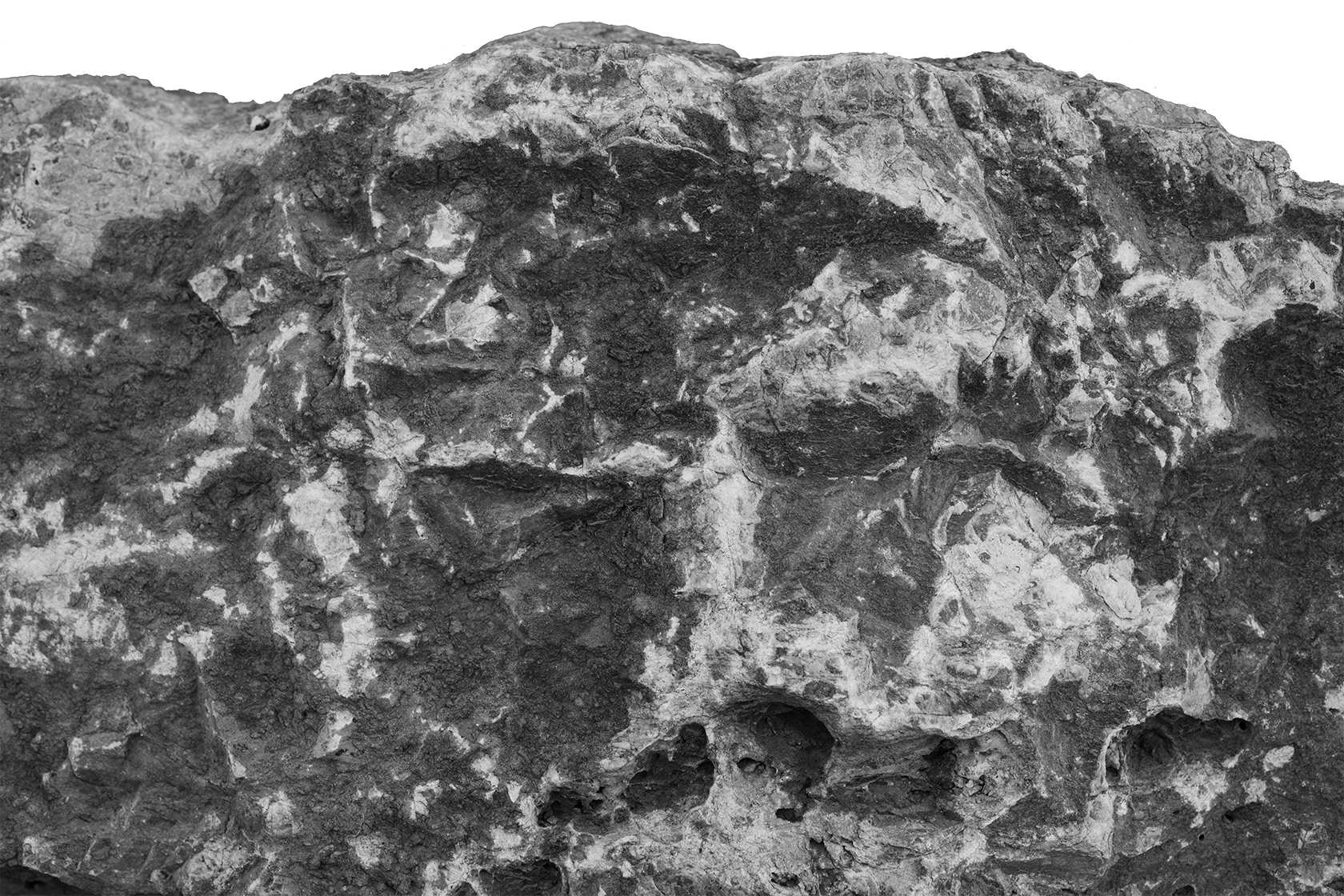 WHAT IS THIS PROJECT?
On Friday, August 28, 2020, the chancellor’s office announced that the Board of Trustees would be renaming various Halls on the UNC Asheville campus.
This project would involve installing a kiosk that provides information regarding the building renaming, which would allow students, staff and faculty, and visitors to learn more about it.
‹#›
UNC Asheville Building Renaming Project Kiosk
WHICH BUILDINGS GOT RENAMED?
RAY HALL
Formerly Hoey Hall
Named after Julia Ray
DYKEMAN HALL
Formerly Vance Hall
Named after Wilma Dykeman
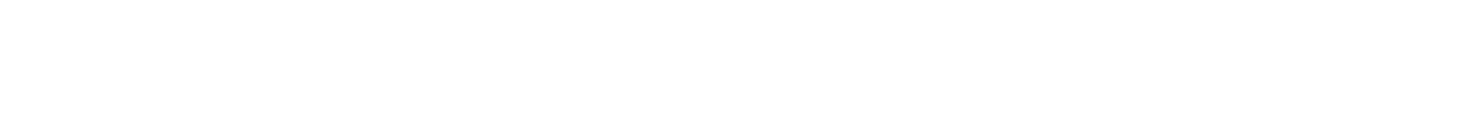 BIRD HALL
Formerly Ashe Hall
Named after Ella Bird
DELANEY HALL
Formerly Carmichael Hall
Named after Francine Delaney
‹#›
UNC Asheville Building Renaming Project Kiosk
IMPACT OF THIS PROJECT
During the 2020-2021 academic year the UNC Asheville Building Renaming Task Force was charged with providing recommendations to the Board of Trustees regarding renaming buildings in support of the University’s strategic commitment to diversity, equity, and inclusion.
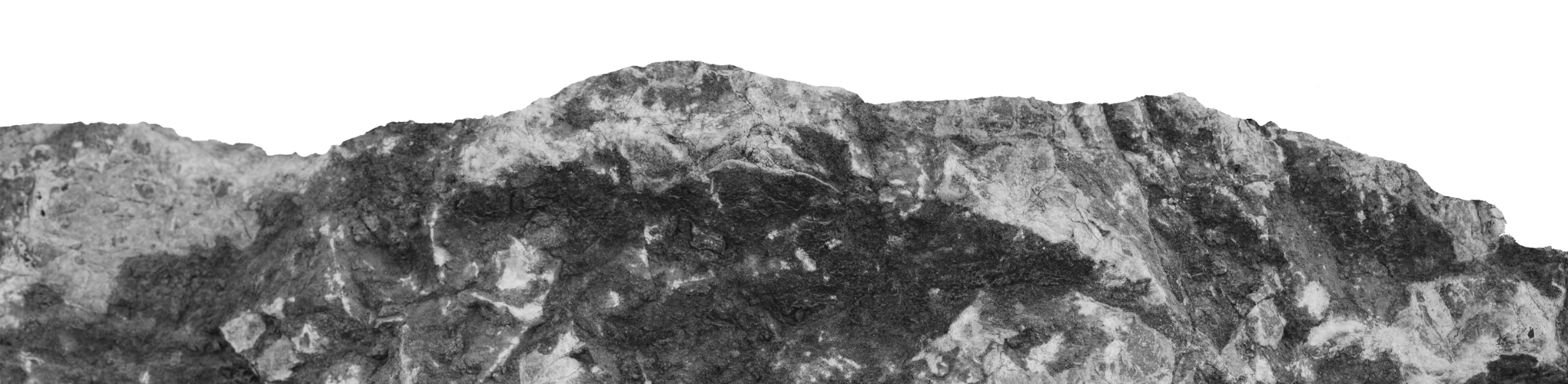 ‹#›
WEBSITE
UNC Asheville Building Renaming Project Kiosk
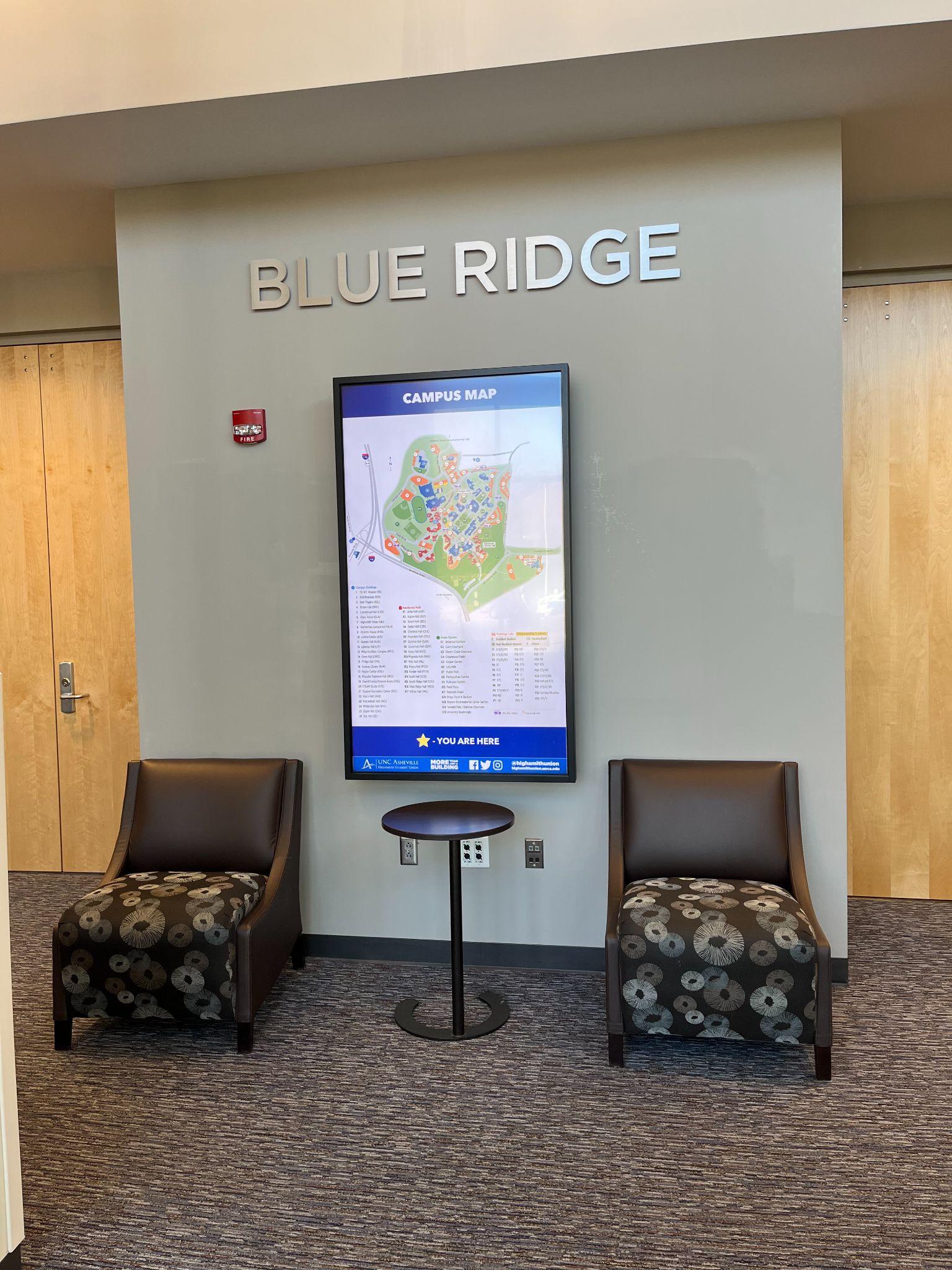 LOCATION OF KIOSK
The kiosk would be located in Highsmith Student Union near the North entrance. It would be located directly outside the Blue Ridge Room next to the campus map so that users can find the buildings easily. The kiosk would either be on a stand where one of the chairs are.
‹#›
WEBSITE
UNC Asheville Building Renaming Project Kiosk
KIOSK HOMEPAGE
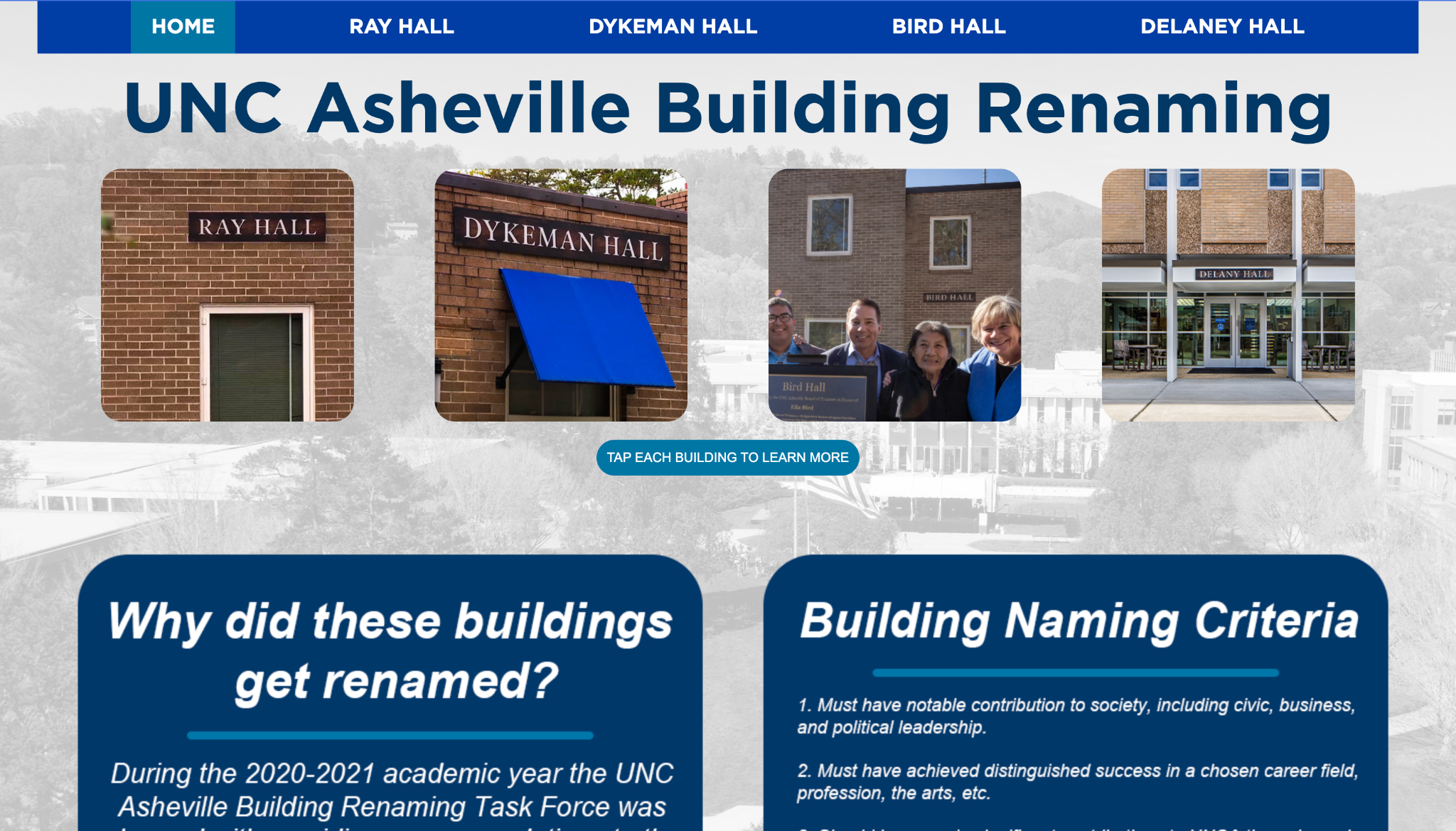 The kiosk’s home screen would consist of 4 tiles, all of which are clickable and take the user to the page of each building. It would also include a section about why the buildings were renamed and the criteria used to rename them.
‹#›
WEBSITE
UNC Asheville Building Renaming Project Kiosk
KIOSK BUILDING PAGES
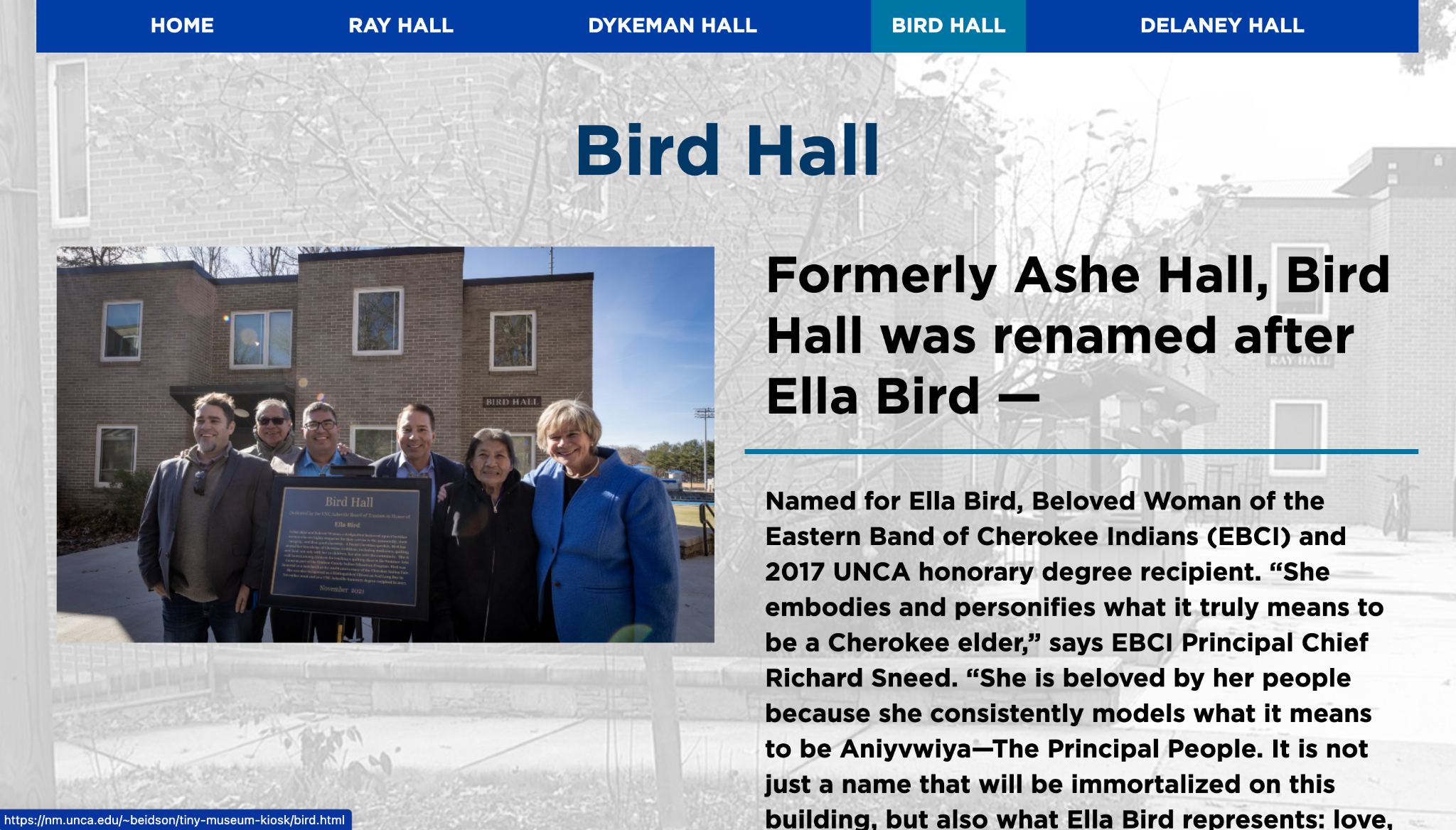 Each page would have the name of the building, who it was renamed after, and information about who that person is/their accomplishments/contributions to society.
‹#›
THANK YOU!
‹#›